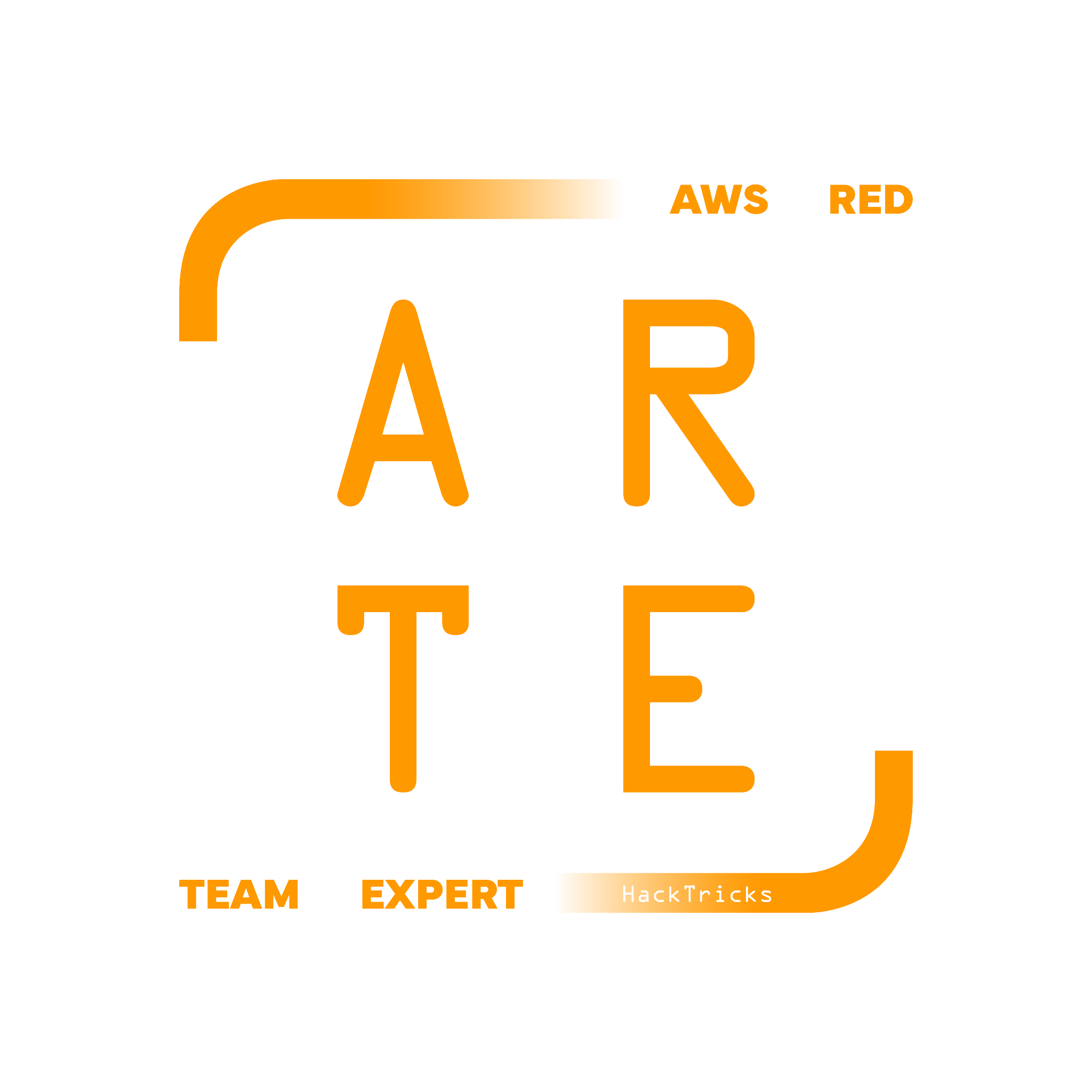 Secrets Manager
HackTricks Training
https://t.me/CyberFreeCourses
Basic Information
Remove any hard-coded secrets within your application and replacing them with a simple API call.
Allows rotating secrets easier, therefore enhancing the security of that secret.
To grant access to secrets it’s possible to use IAM but also to use a resource policy (like in KMS).
However, in this case you don’t need to specifically grant permission to the current account (not like in KMS)
https://t.me/CyberFreeCourses
https://cloud.hacktricks.xyz/pentesting-cloud/aws-pentesting/aws-services/aws-secrets-manager-enum
Manual Enumeration
aws secretsmanager list-secrets #Get metadata of all secrets
aws secretsmanager list-secret-version-ids --secret-id <secret_name> # Get versions
aws secretsmanager describe-secret --secret-id <secret_name> # Get metadata
aws secretsmanager get-secret-value --secret-id <secret_name> # Get value
aws secretsmanager get-secret-value --secret-id <secret_name> --version-id <version-id> # Get value of a different version
aws secretsmanager get-resource-policy --secret-id --secret-id <secret_name>
https://t.me/CyberFreeCourses
https://cloud.hacktricks.xyz/pentesting-cloud/aws-pentesting/aws-services/aws-secrets-manager-enum
Privilege Escalation
secretsmanager:GetSecretValue
In several cases just by reading a secret you will be able to privesc or move laterally
secretsmanager:GetResourcePolicy, secretsmanager:PutResourcePolicy
Give yourself more access over the secret
For more information check https://cloud.hacktricks.xyz/pentesting-cloud/aws-pentesting/aws-privilege-escalation/aws-secrets-manager-privesc
https://t.me/CyberFreeCourses
Post Exploitation
secretsmanager:GetSecretValue
In several cases just by reading a secret you will be able to privesc or move laterally
Change the value of the secret to potentially cause a DoS to all the systems that depend on that secret
For more information check: https://cloud.hacktricks.xyz/pentesting-cloud/aws-pentesting/aws-post-exploitation/aws-secrets-manager-post-exploitation
https://t.me/CyberFreeCourses
Persistence
It's possible to grant access to secrets to external accounts via resource policies.
Note that to access a secret, the external account will also need access to the KMS key encrypting the secret.
Modify Lambda code to automatically exfiltrate new secrets
For more information check: https://cloud.hacktricks.xyz/pentesting-cloud/aws-pentesting/aws-persistence/aws-secrets-manager-persistence
https://t.me/CyberFreeCourses